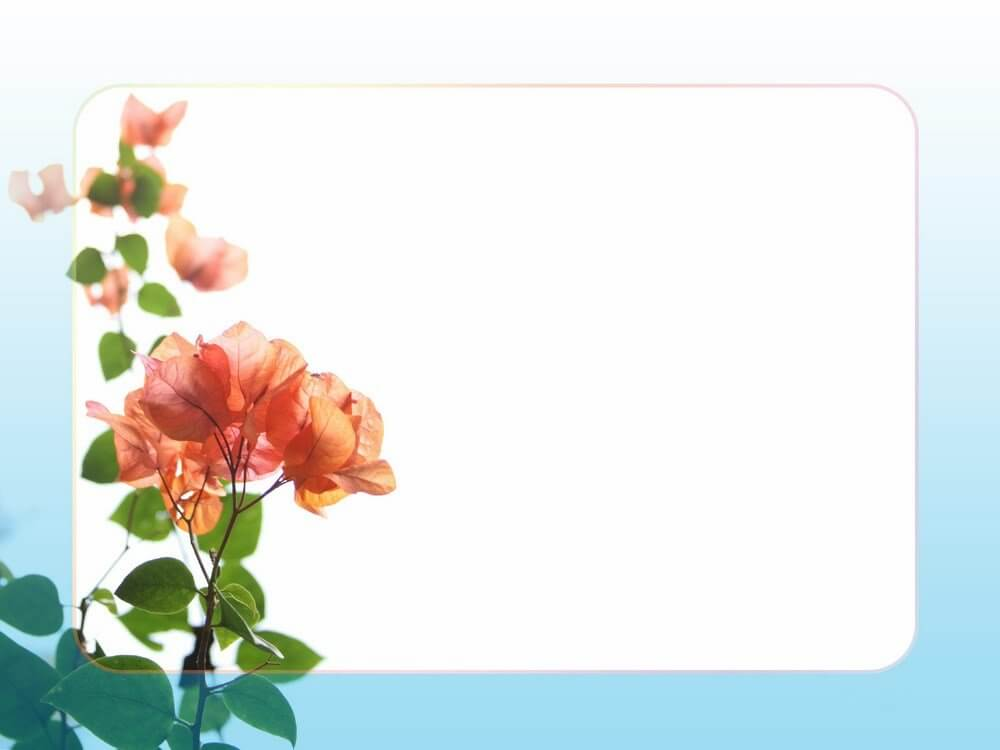 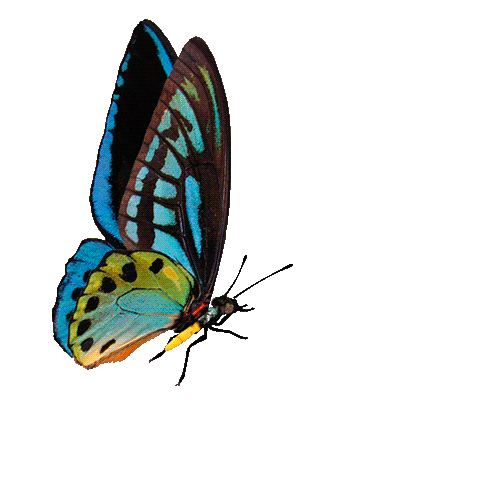 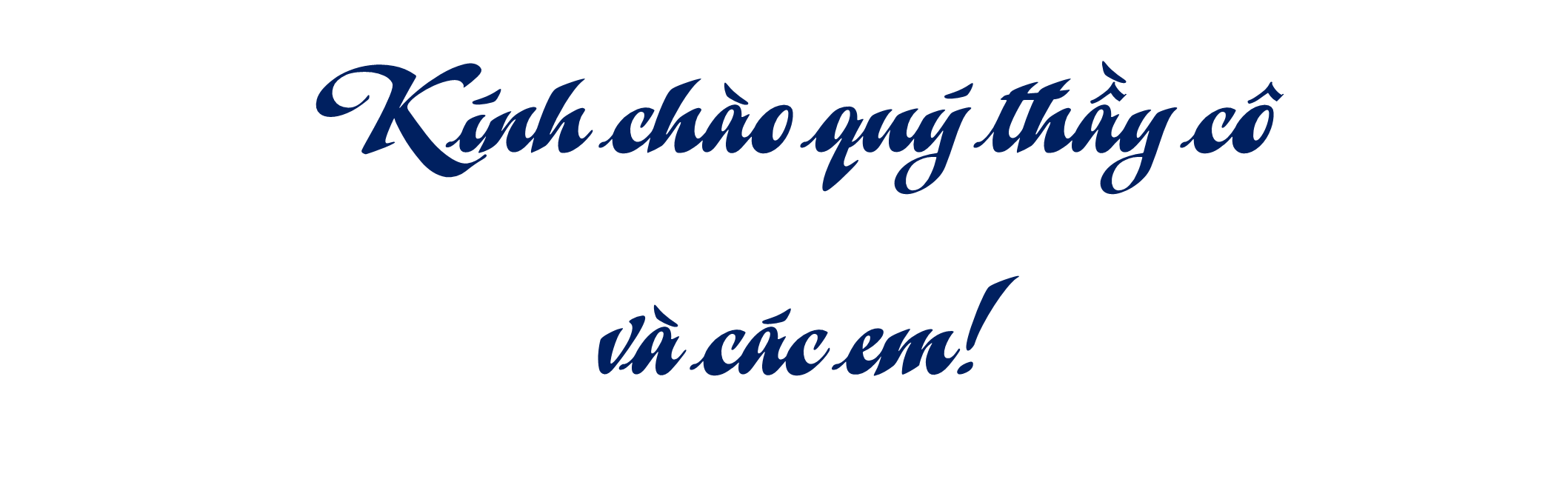 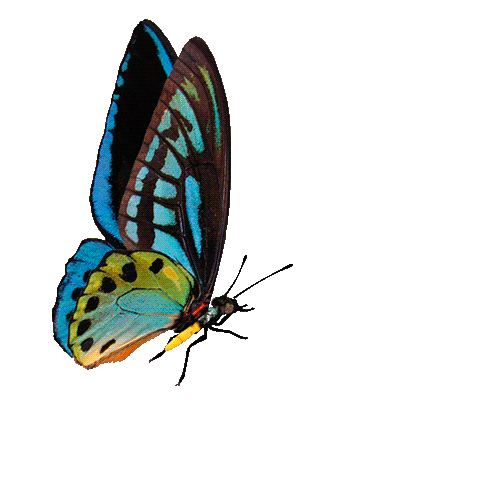 www.themegallery.com
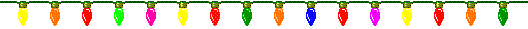 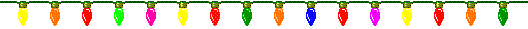 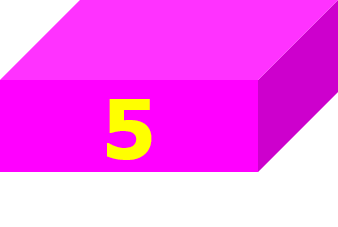 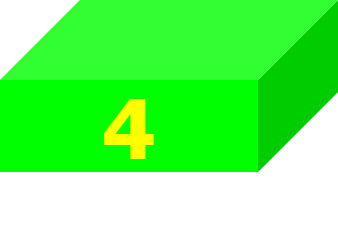 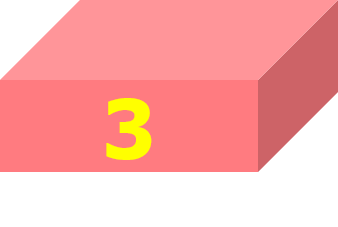 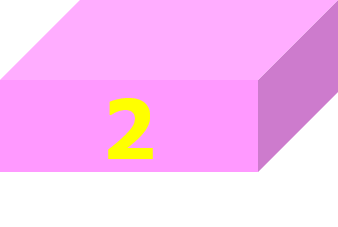 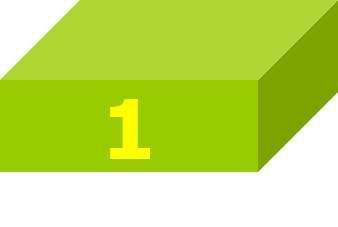 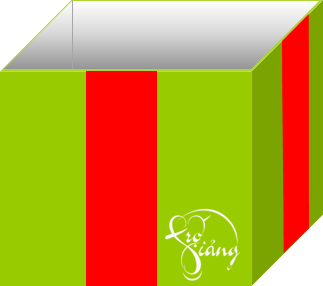 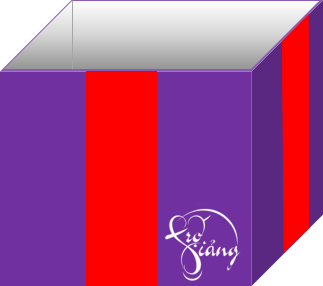 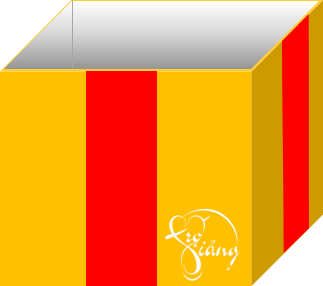 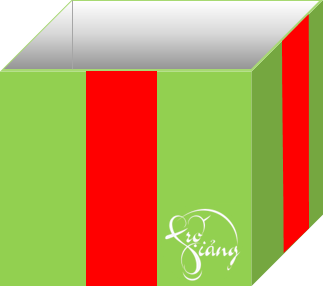 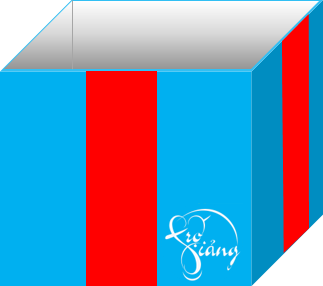 TRÒ CHƠI HỘP QUÀ BÍ MẬT
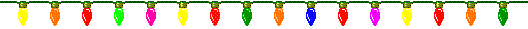 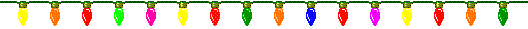 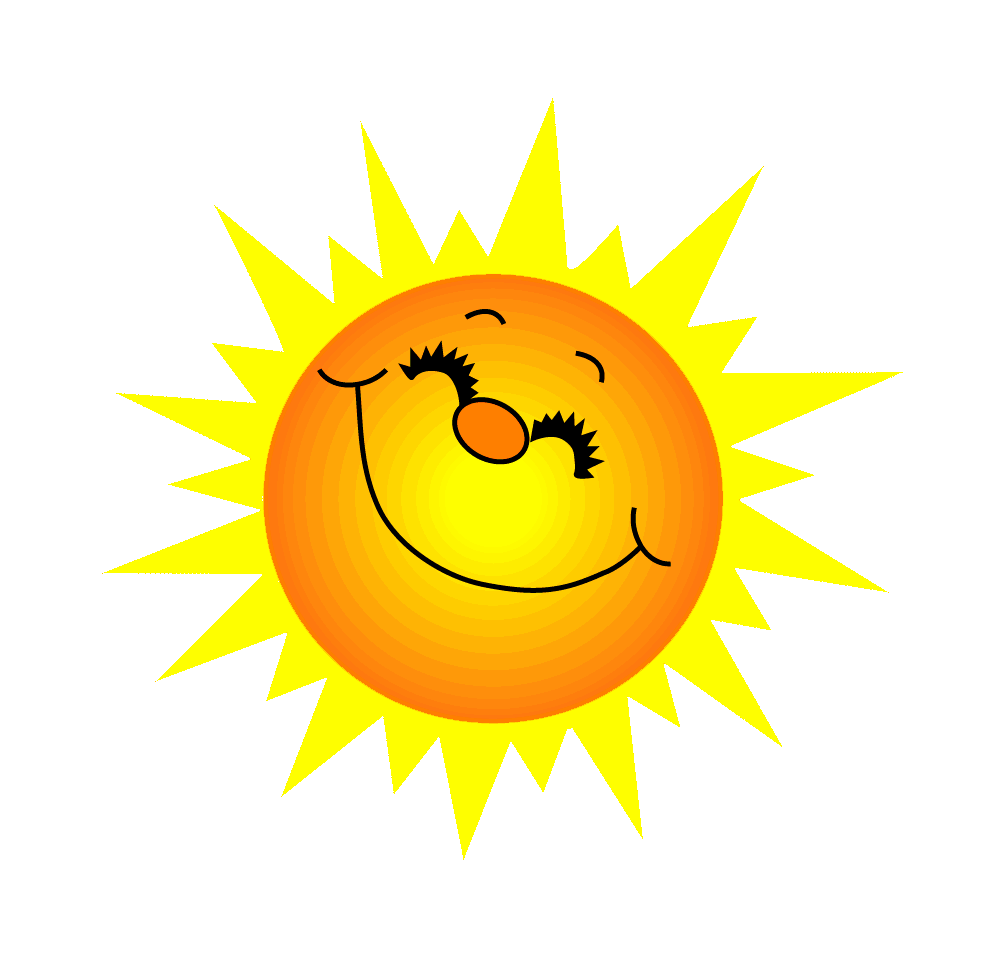 Câu 1: Văn học chữ Nôm ra đời vào thời gian nào?
Thế kỉ XIII
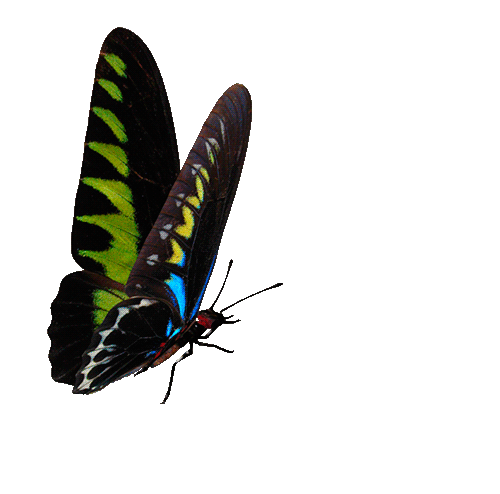 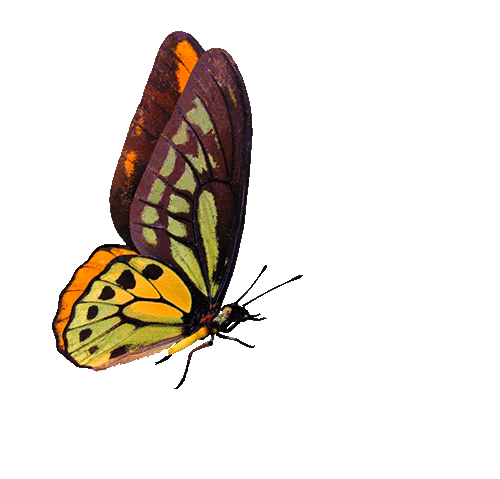 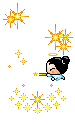 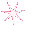 Chúc bạn may mắn lần sau!
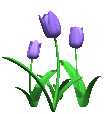 GO HOME
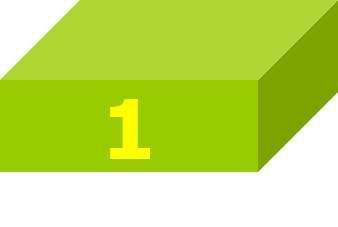 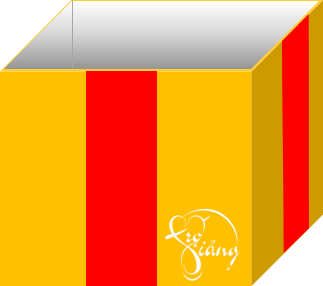 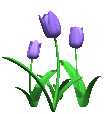 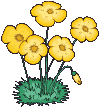 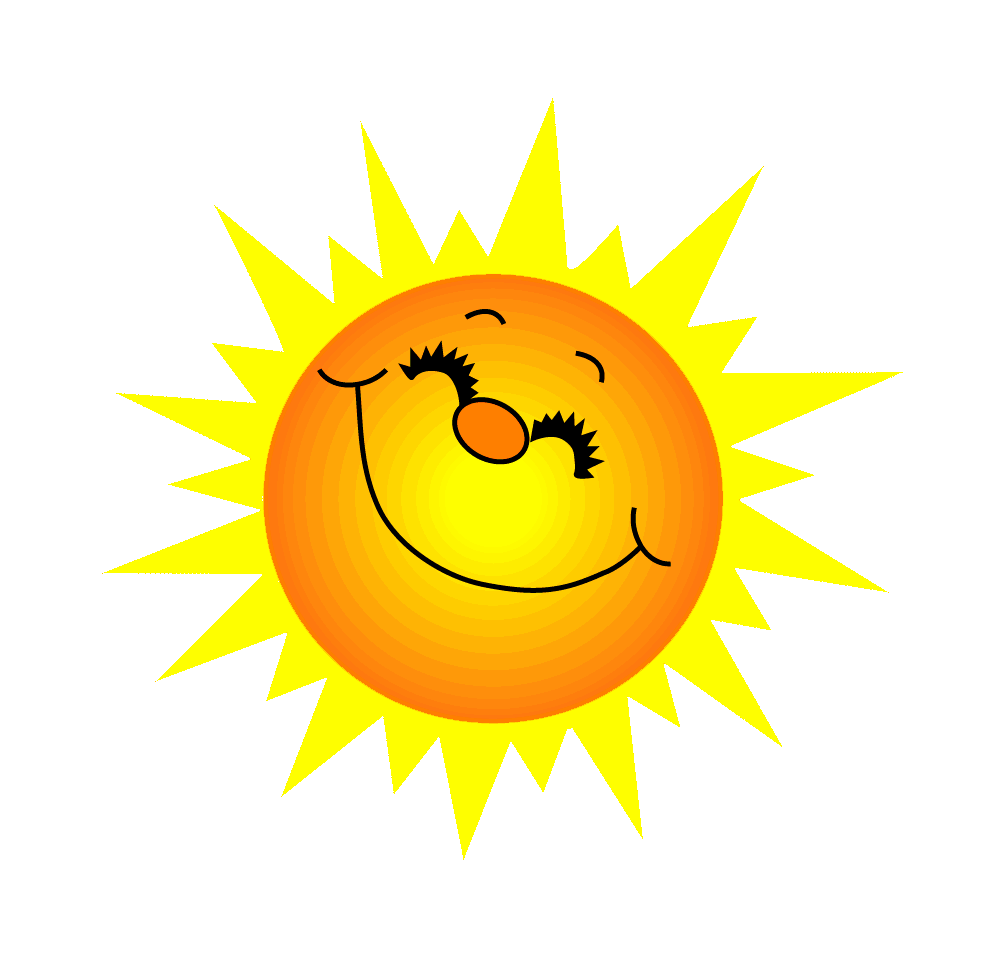 Câu 2: Kể tên những tác phẩm văn học chữ Hán mà em biết?
Chiếu dời đô, Hịch tướng sĩ…
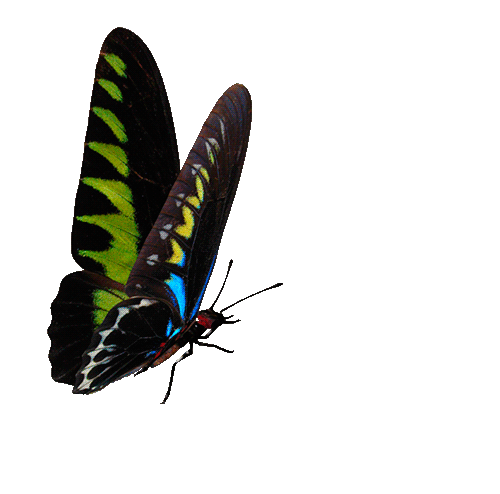 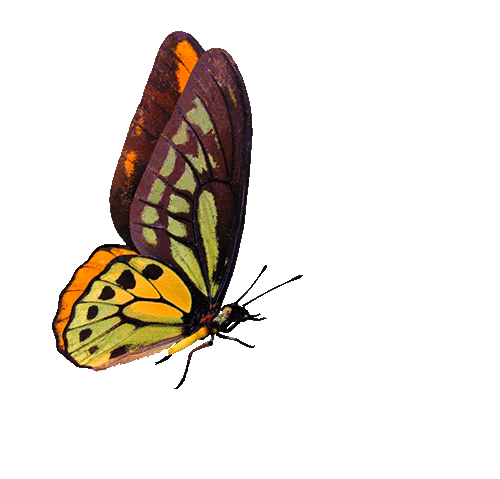 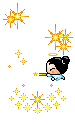 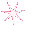 Con nhận được 1 điểm tốt!
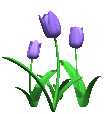 GO HOME
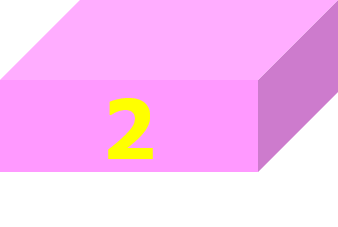 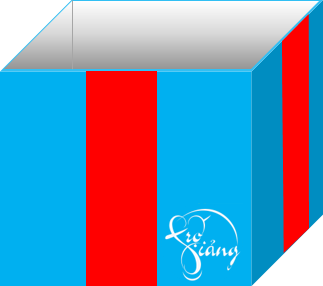 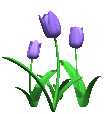 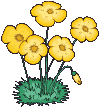 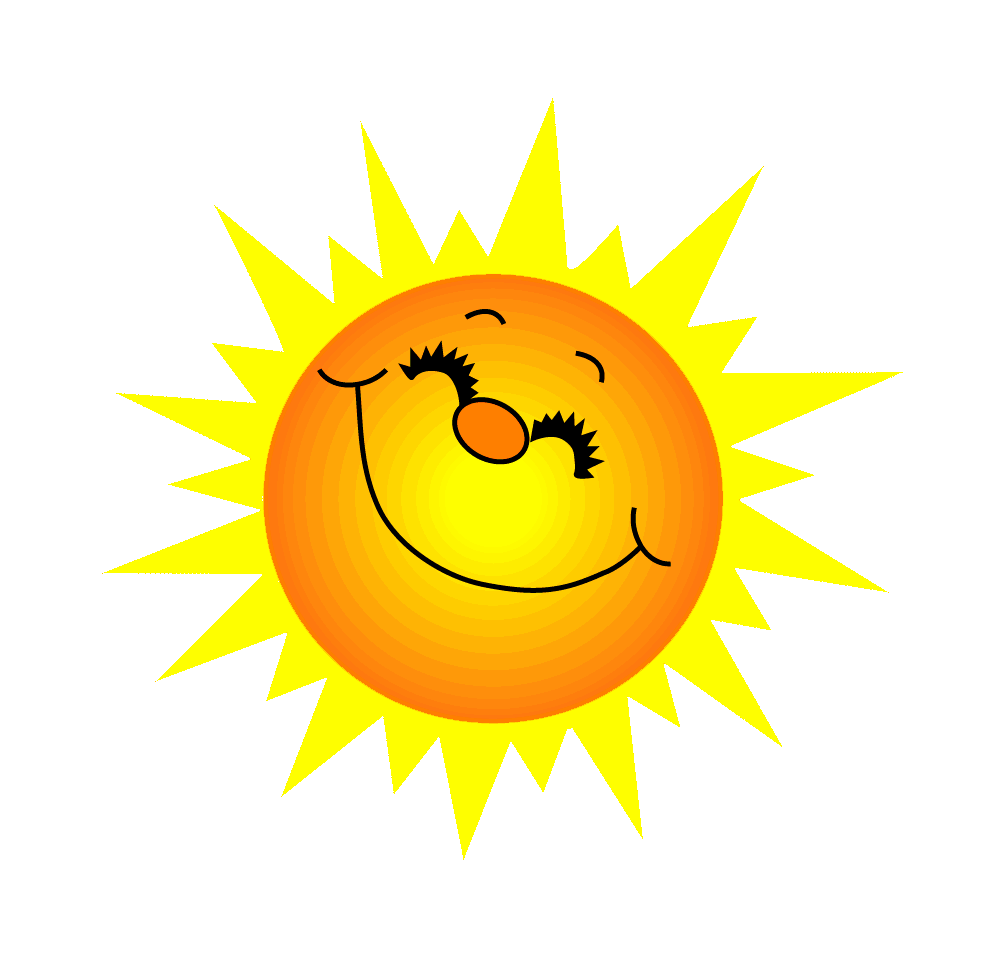 Câu 3: Kể tên các  thể loại văn học dân tộc?
Ngâm khúc, Truyện thơ, Hát nói
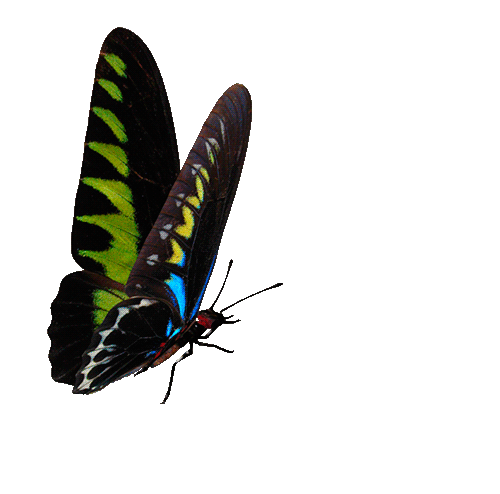 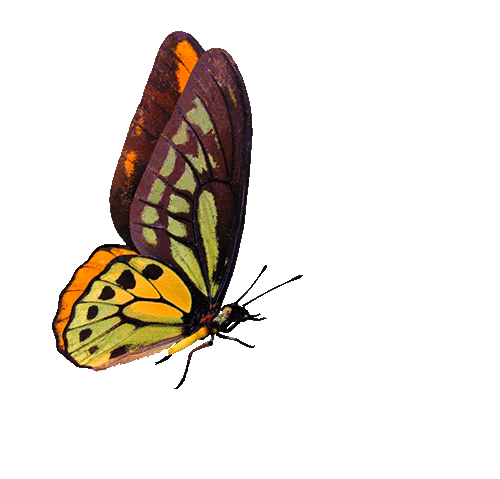 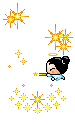 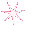 Con nhận được 1 điểm tốt!
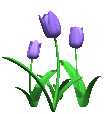 GO HOME
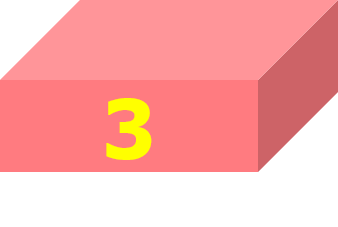 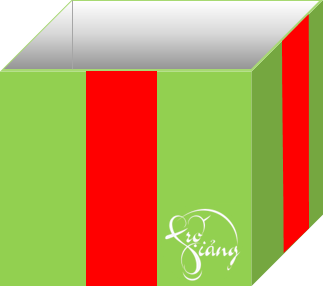 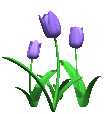 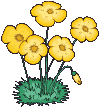 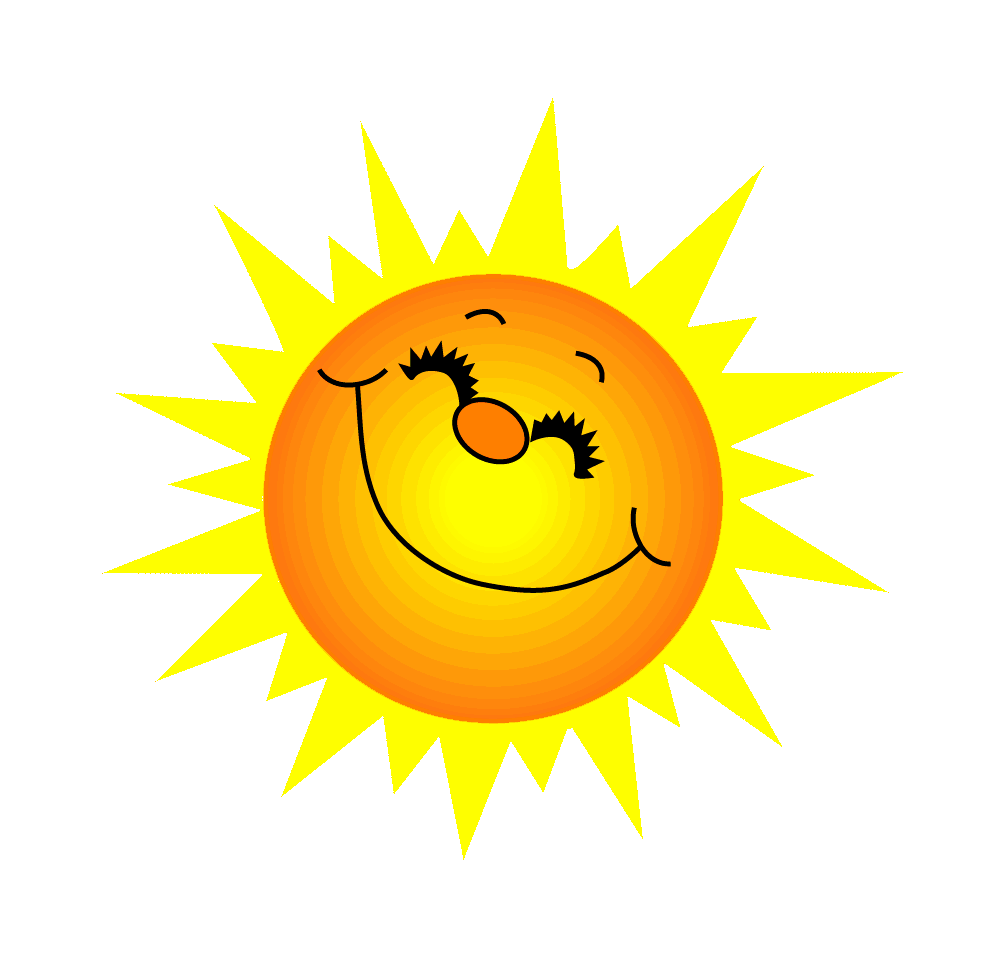 Câu 4: Văn học từ thế kỉ X – hết TK XIX chia thành mấy giai đoạn phát triển?
4 giai đoạn phát triển
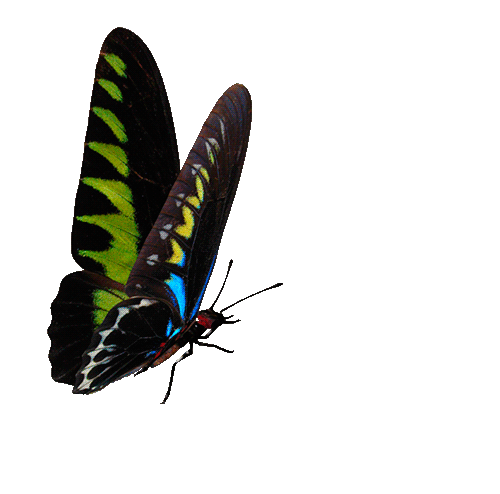 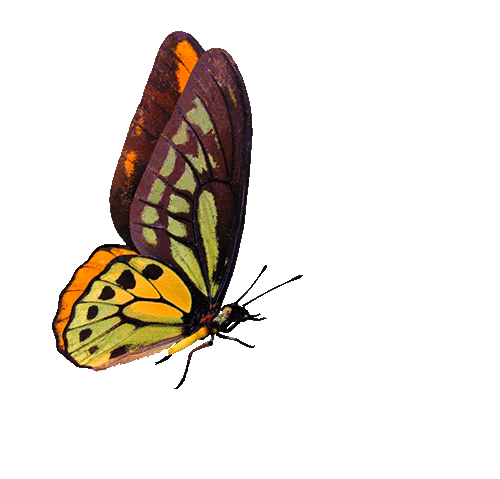 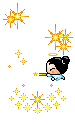 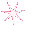 Con nhận được 1 lời khen!
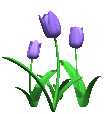 GO HOME
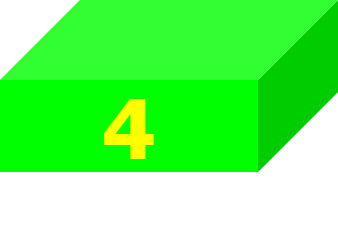 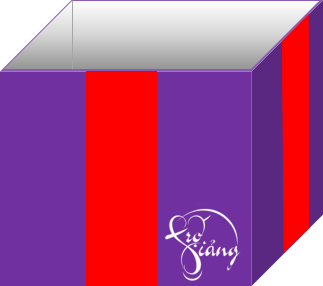 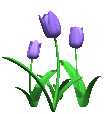 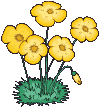 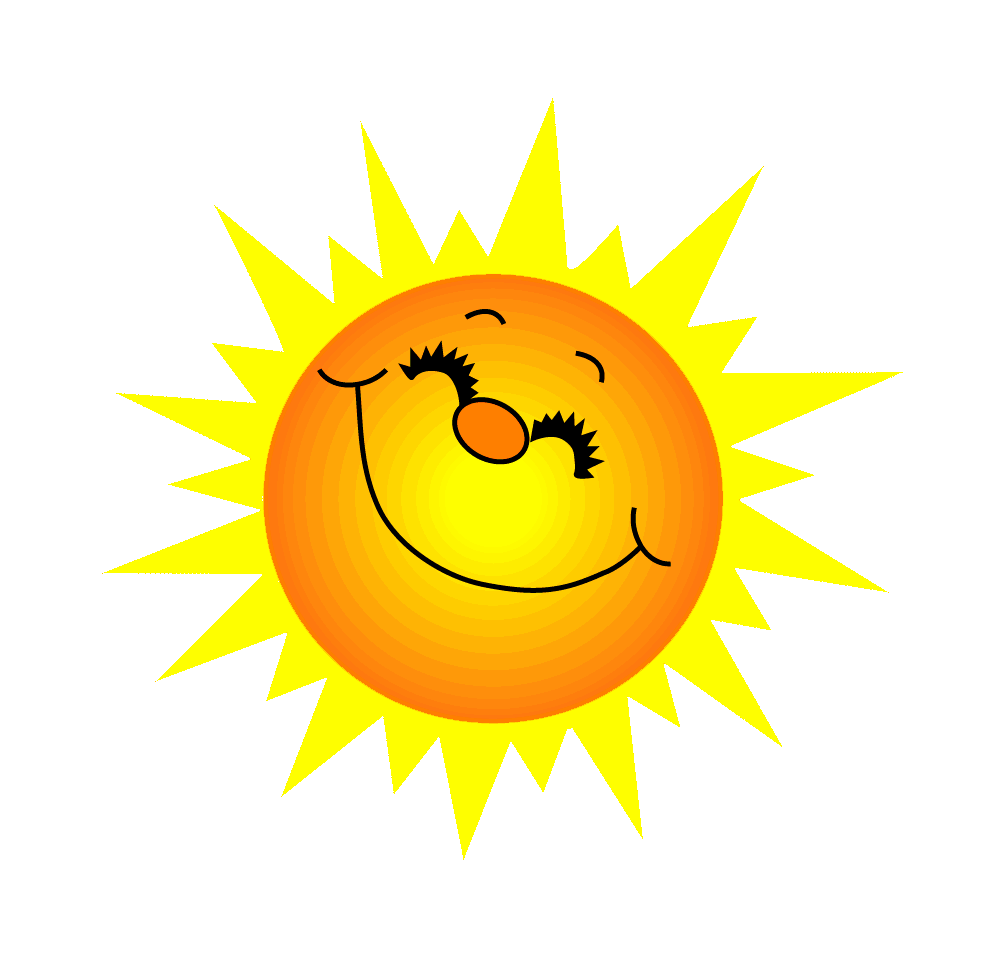 Câu 5: Tác  phẩm nào được coi là đỉnh cao nhất của văn học trung đại VN?
Truyện Kiều – Nguyễn Du
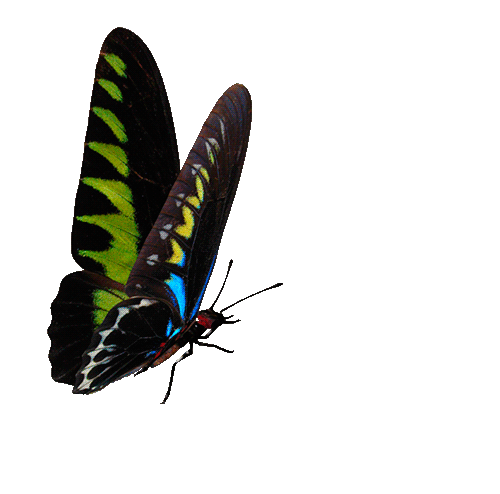 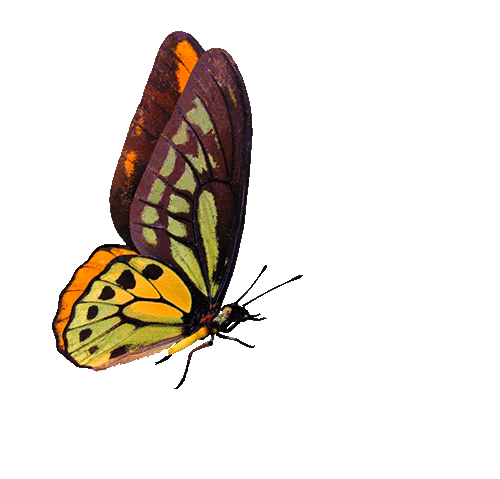 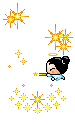 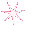 Con nhận được 1 lời khen!
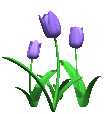 GO HOME
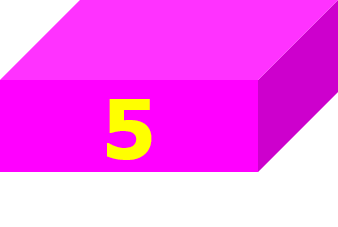 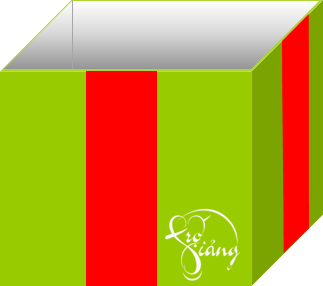 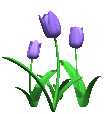 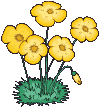 KHÁI QUÁT VĂN HỌC VIỆT NAM 
TỪ THẾ KỈ X ĐẾN HẾT THẾ KỈ XIX
(Tiết 2)
NỘI DUNG TÌM HIỂU
VĂN HỌC VIỆT NAM TỪ TK X ĐẾN HẾT TK XIX
Những đặc điểm lớn về nghệ thuật
Những đặc điểm lớn về nội dung
III. NHỮNG ĐẶC ĐIỂM LỚN VỀ NỘI DUNG CỦA VĂN HỌC TỪ THẾ KỈ X ĐẾN HẾT THẾ KỈ XIX
NỘI DUNG
Cảm hứng
 thế sự
Chủ nghĩa nhân đạo
Chủ nghĩa 
yêu nước
THẢO LUẬN NHÓM
- HS thảo luận theo nhóm trả  lời vào phiếu bài tập:
Nhóm 1: Chủ nghĩa yêu nước
Nhóm 2: Chủ nghĩa nhân đạo
1. Chủ nghĩa yêu nước
Gắn liền với tư tưởng “trung quân ái quốc”.
 Biểu hiện phong phú đa dạng:
Về nội dung: ý thức độc lập tự chủ, tự hào dân tộc, căm thù giặc, quyết chiến quyết thắng kẻ thù, ca ngợi tấm gương trung nghĩa, yêu thiên nhiên…
Về cảm hứng, âm điệu: khi hào hùng, khi bi tráng, lúc thiết tha…
1. Chủ nghĩa yêu nước
Tác phẩm tiêu biểu: Sông núi nước Nam, Hịch tướng sĩ, Đại cáo bình Ngô, Tỏ lòng, Văn tế nghĩa sĩ Cần Giuộc…

   Cảm hứng lớn, xuyên suốt quá trình phát triển của văn học trung đại Việt Nam.
2. Chủ nghĩa nhân đạo
Bắt nguồn từ truyền thống + ảnh hưởng tư tưởng tích cực của Nho – Phật – Đạo giáo.
Biểu hiện phong phú, đa dạng:
Về nội dung:
+ Lòng thương người
+ Lên án, tố cáo những thế lực tàn bạo 
+ Khẳng định, đề cao con người ở nhiều mặt
+ Đề cao quan hệ đạo đức, đạo lí tốt đẹp
2. Chủ nghĩa nhân đạo
Về thể loại và cảm hứng: phong phú
Tác phẩm tiêu biểu: thơ thiền đời Lí,  Thơ Nguyễn Trãi, Nguyễn Bỉnh Khiêm, Truyền Kì mạn lục, Truyện Kiều, Chinh phụ ngâm, Cung oán ngâm, thơ Hồ Xuân Hương, Lục Vân Tiên…
Cảm hứng lớn, xuyên suốt quá trình phát triển của văn học trung đại Việt Nam.
15
3. Cảm hứng thế sự
Biểu hiện khá rõ nét từ văn học cuối đời Trần.
Nội dung: hướng tới phản ánh hiện thực xã hội, cuộc sống đau khổ của nhân dân.
Tác phẩm tiêu biểu: Truyện Lục Vân Tiên, Thơ Nguyễn Bỉnh Khiêm, Nguyễn Du, Thượng kinh kí sự, Vũ trung tuỳ bút, thơ Nguyễn Khuyến, Tú Xương…
3. Cảm hứng thế sự
“Thế gian biến cải vũng nên đồi
Mặn nhạt chua cay lẫn ngọt bùi
Còn bạc còn tiền còn đệ tử
Hết cơm hết rượu hết ông tôi”.
                           “Thói đời” - Nguyễn Bỉnh Khiêm
3. Cảm hứng thế sự
Góp phần tạo tiền đề cho sự ra đời của văn học  hiện thực trong thời kỳ sau.
IV. NHỮNG ĐẶC ĐIỂM LỚN VỀ NGHỆ THUẬT CỦA VĂN HỌC TỪ THẾ KỈ X ĐẾN HẾT THẾ KỈ XIX
NGHỆ THUẬT
Tiếp thu và dân tộc hóa tinh hoa văn hóa nước ngoài
Khuynh hướng trang nhã và xu hướng bình dị
Tính quy phạm và sự phá vỡ tính quy phạm
1. Tính quy phạm và phá vỡ quy phạm
a. Tính quy phạm: (Là sự quy định chặt chẽ theo khuôn mẫu)
- Biểu hiện:
+ Quan điểm văn học : coi trọng mục đích giáo huấn “thi dĩ ngôn chí” “văn dĩ tải đạo”
+ Tư duy nghệ thuật: theo kiểu mẫu, công thức.
+ Thể loại: quy định chặt chẽ về kết cấu, niêm luật
+ Cách sử dụng thi liệu: điển tích, điển cố, ước lệ, tượng trưng
1. Tính quy phạm và phá vỡ quy phạm
b. Sự phá vỡ tính quy phạm:
- Trong cả nội dung và hình thức, phát huy cá tính sáng tạo cá nhân 
- Có ở những tác giả tài năng: Nguyễn Trãi, Hồ Xuân Hương, Nguyễn Khuyến, Tú Xương...
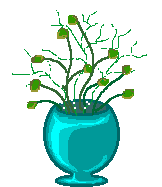 PHÁ VỠ TÍNH QUY PHẠM
Thân em như quả mít trên cây
	Vỏ nó xù xì múi nó dày
	Quân tử có thương thì đóng cọc
	Xin đừng mân mó nhựa ra tay
Hồ Xuân Hương
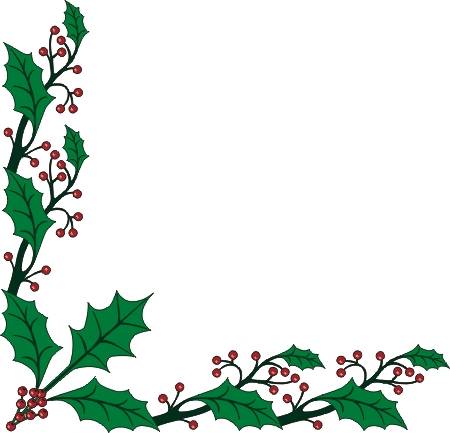 PHÁ VỠ TÍNH QUY PHẠM
Tự bén hơi xuân, tốt lại thêm
	Đầy buồng lạ, mầu thâu đêm
	Tình thư một bức phong còn kín
	Gió nơi đâu gượng mở xem
                                         (Nguyễn Trãi)
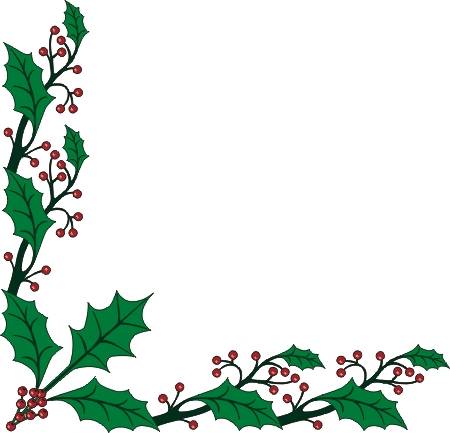 2. Khuynh hướng trang nhã và xu hướng bình dị
a. Khuynh hướng trang nhã:
- Đề tài, chủ đề: hướng tới cái cao cả, trang trọng
- Hình tượng nghệ thuật: tao nhã, mĩ lệ
- Ngôn ngữ nghệ thuật: sử dụng ngôn ngữ cao quý, diễn đạt trau chuốt, hoa mỹ.
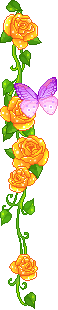 2. Khuynh hướng trang nhã và xu hướng bình dị
b. Xu hướng bình dị:
- Đề tài, chủ đề: Hướng tới cái đời thường bình dị.
- Hình tượng nghệ thuật: Đơn sơ, mộc mạc
- Ngôn ngữ: Tự nhiên, gần gũi với đời sống.
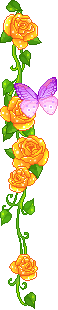 3. Tiếp thu và dân tộc hóa tinh hoa văn học nước ngoài
a. Tiếp thu:  
Đó là quy luật phát triển văn học trung đại Việt Nam
Chủ yếu là tiếp thu tinh hoa văn học Trung Quốc ở các mặt : ngôn ngữ, thể loại, thi liệu, văn liệu…
+ Ngôn ngữ: Chữ Hán 
+ Thể loại : thể thơ cổ phong, Đường luật, hịch cáo, chiếu, biểu, truyện kí, tiểu thuyết chương hồi..
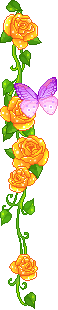 3. Tiếp thu và dân tộc hóa tinh hoa văn học nước ngoài
b. Dân tộc hóa:
Sáng tạo ra chữ Nôm.
Việt hoá thể thơ Đường.
Sáng tạo các thể thơ dân tộc như: Lục bát, song thất lục bát, các thể ngâm khúc,  truyện thơ, hát nói...
 Sử dụng lời ăn tiếng nói, cách diễn đạt của nhân dân trong sáng tác.
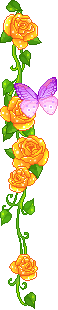 VI.Tổng kết 
- Văn học Việt Nam từ thế kỷ X đến hết thế kỷ XIX được gọi là Văn học Trung đại, gồm hai thành phần: Văn học chữ Hán và văn học chữ Nôm, phát triển qua bốn giai đoạn. 
- Những nội dung lớn là chủ nghĩa yêu nước, chủ nghĩa nhân đạo, cảm hứng thế sự.
- Những đặc điểm lớn về nghệ thuật là tính quy phạm, tính trang nhã, vừa tiếp thu tinh hoa văn hoá nước ngoài, vừa sáng tạo những giá trị văn học mới mang bản sắc dân tộc
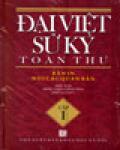 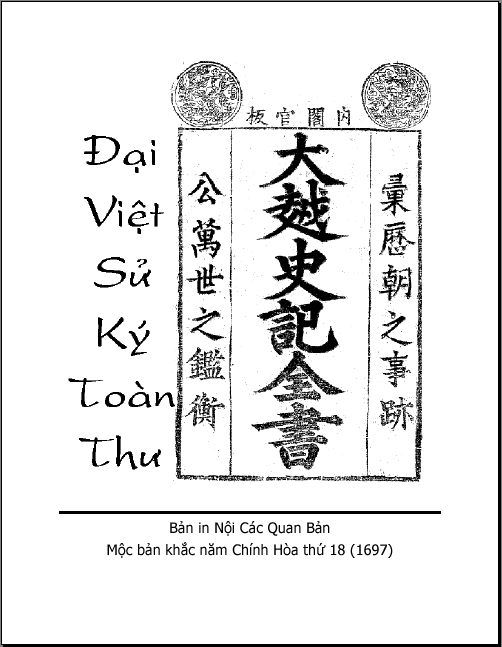 CỦNG CỐ
SƠ ĐỒ HÓA KIẾN THỨC
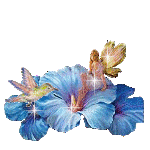 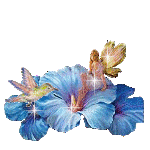 Văn học Việt Nam từ thế kỉ X đến hết thế kỉ XIX
Các giai đoạn phát triển
Các thành phần cấu tạo
Từ thế kỉ VIII đến nửa đầu thế kỉ XIX
Từ  thế kỉ XV đến hết thế kỉ XVII
Từ  thế kỉ X đến hết thế kỉ XIV
Văn học chữ Hán
Văn học chữ Nôm
Cuối thế kỉ XIX
Văn học Việt Nam từ thế kỉ X đến hết thế kỉ XIX
Nghệ thuật
Nội dung
Chủ nghĩa yêu nước
Chủ nghĩa nhân đạo
Cảm hứng thế sự
Tính quy phạm và phá vỡ tính quy phạm
Khuynh hướng trang nhã và xu hướng bình dị
Tiếp thu và dân tộc hóa tinh hoa văn học nước ngoài
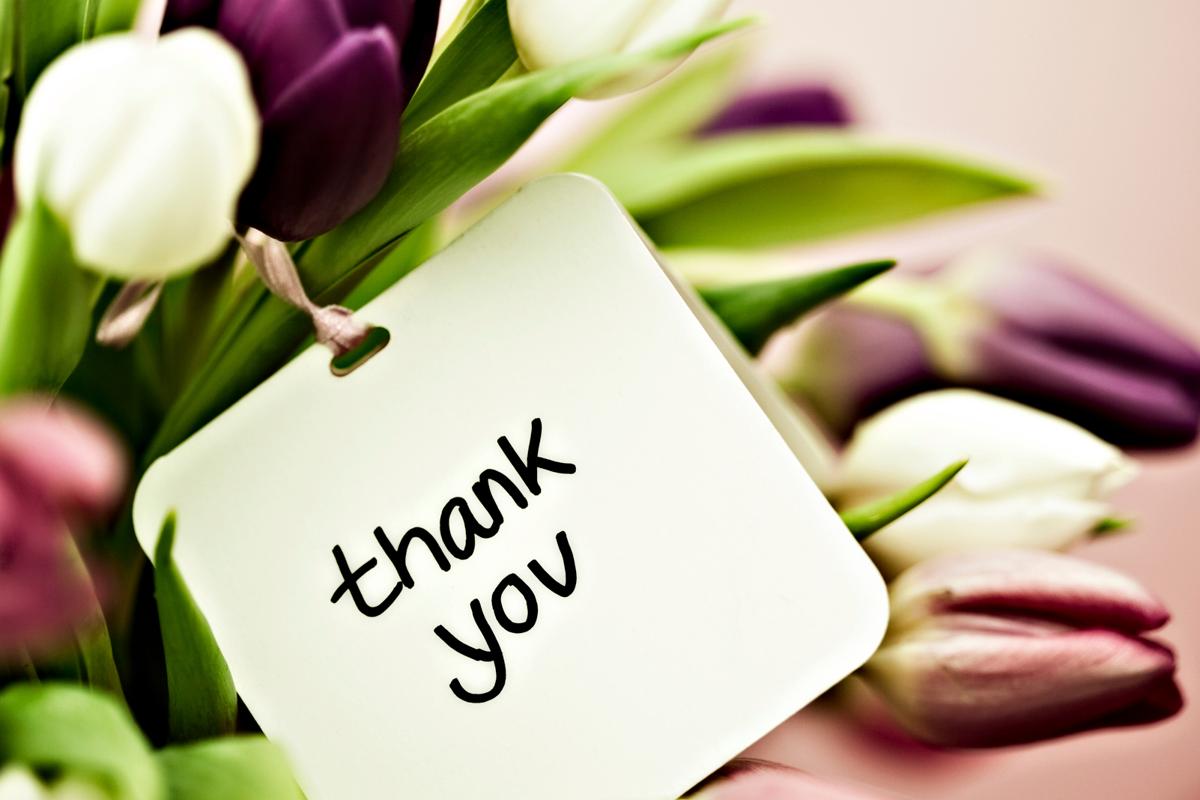 9/4/2021
Hô hấp và các cơ quan hô hấp
36